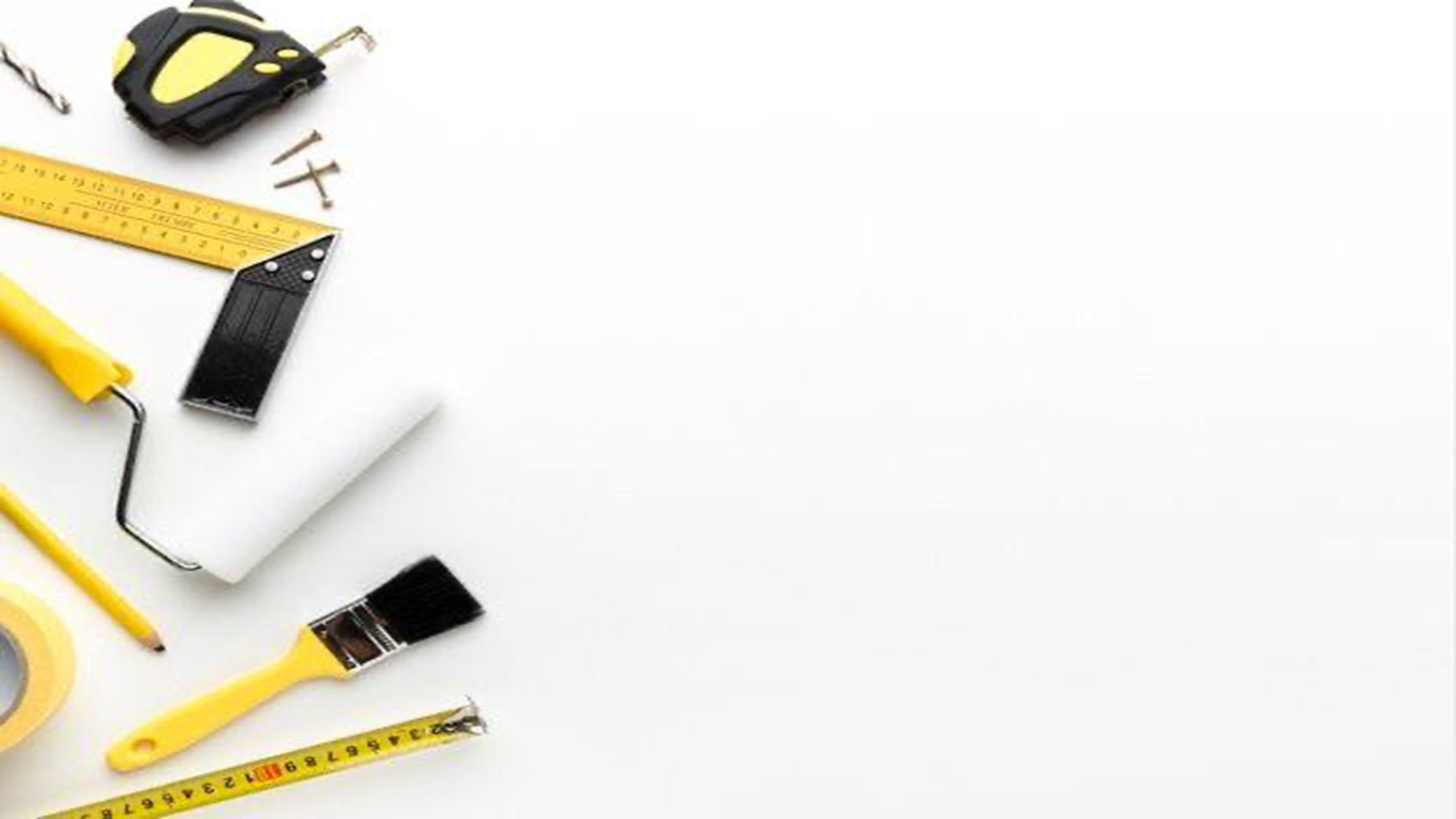 القيمة التربوية
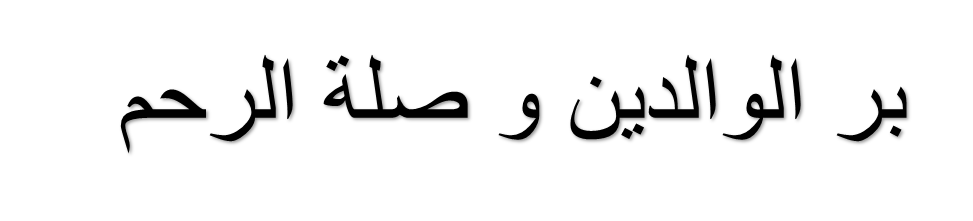 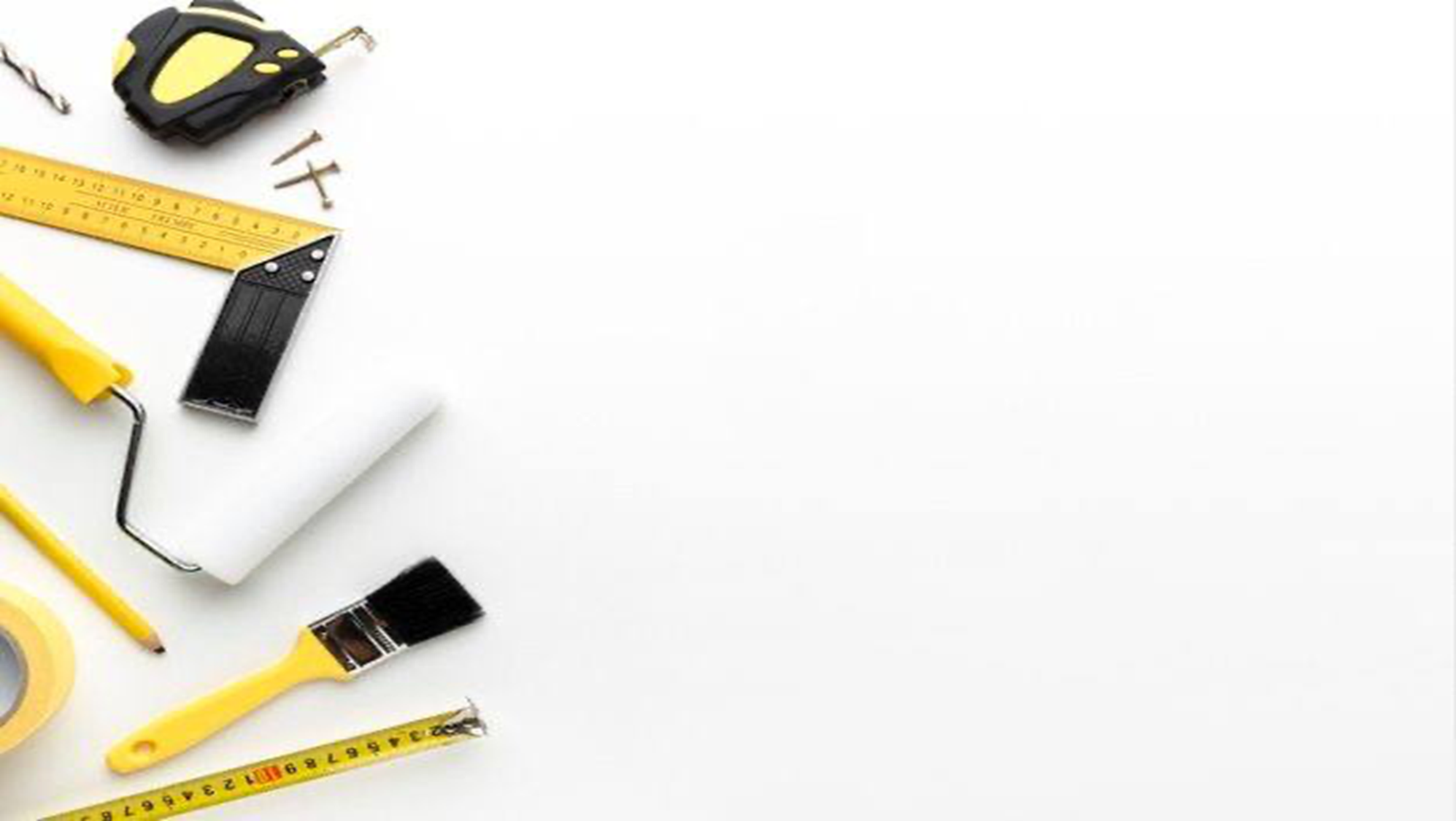 التعرف على الورشة
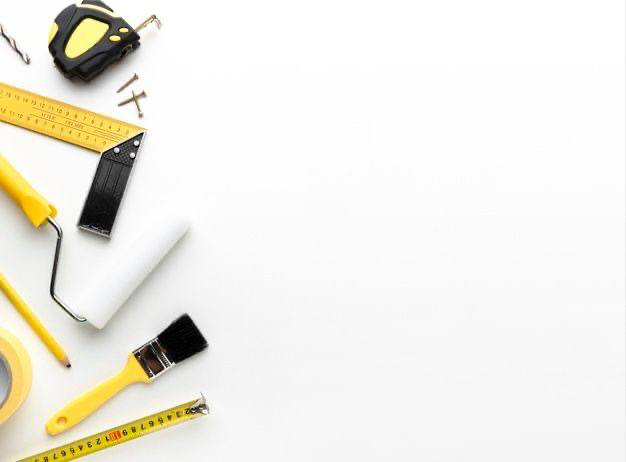 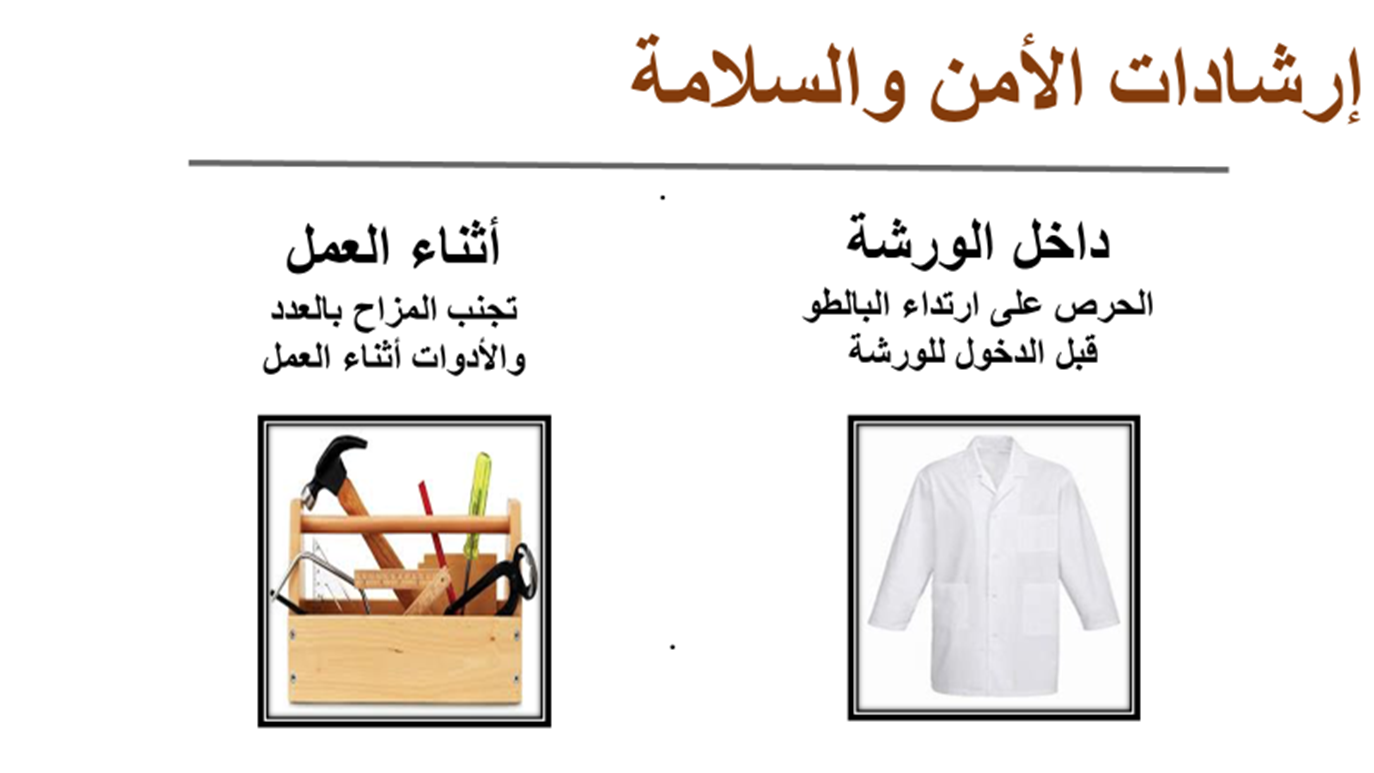 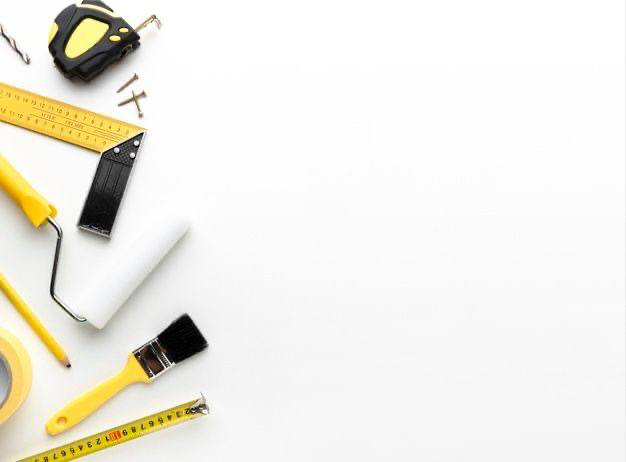 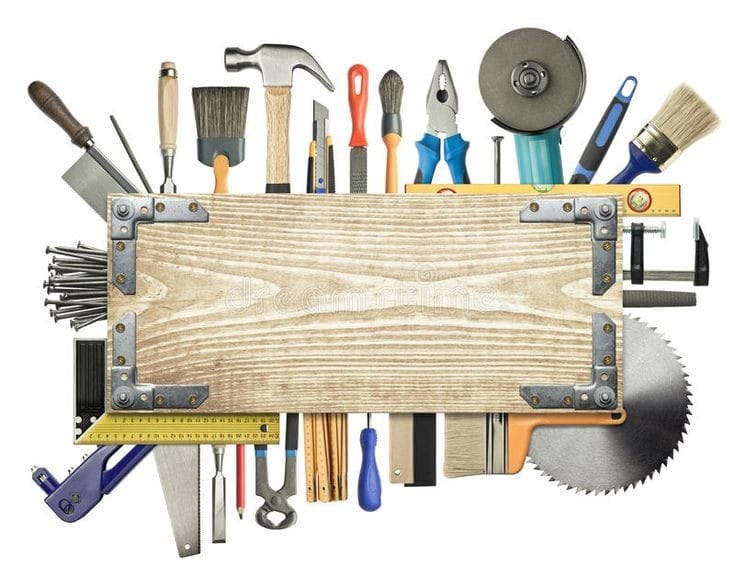 قـوانين الـورشة
الالتزام بارتداء البالطو قبل الدخول للورشة
الجلوس في المقاعد المخصصة
التزام الهدوء والاستئذان برفع اليد قبل الكلام
تجنب اللعب بالأدوات والعدد
عدم لمس فتيلة البنك النجاري وذلك حرصاً على سلامتك
عند العمل على طاولة البنك النجاري يجب ترك مسافة خطوتين 
التقيد بإرشادات الأمن والسلامة المذكورة  للأدوات والعدد المستخدمة في كل حصة
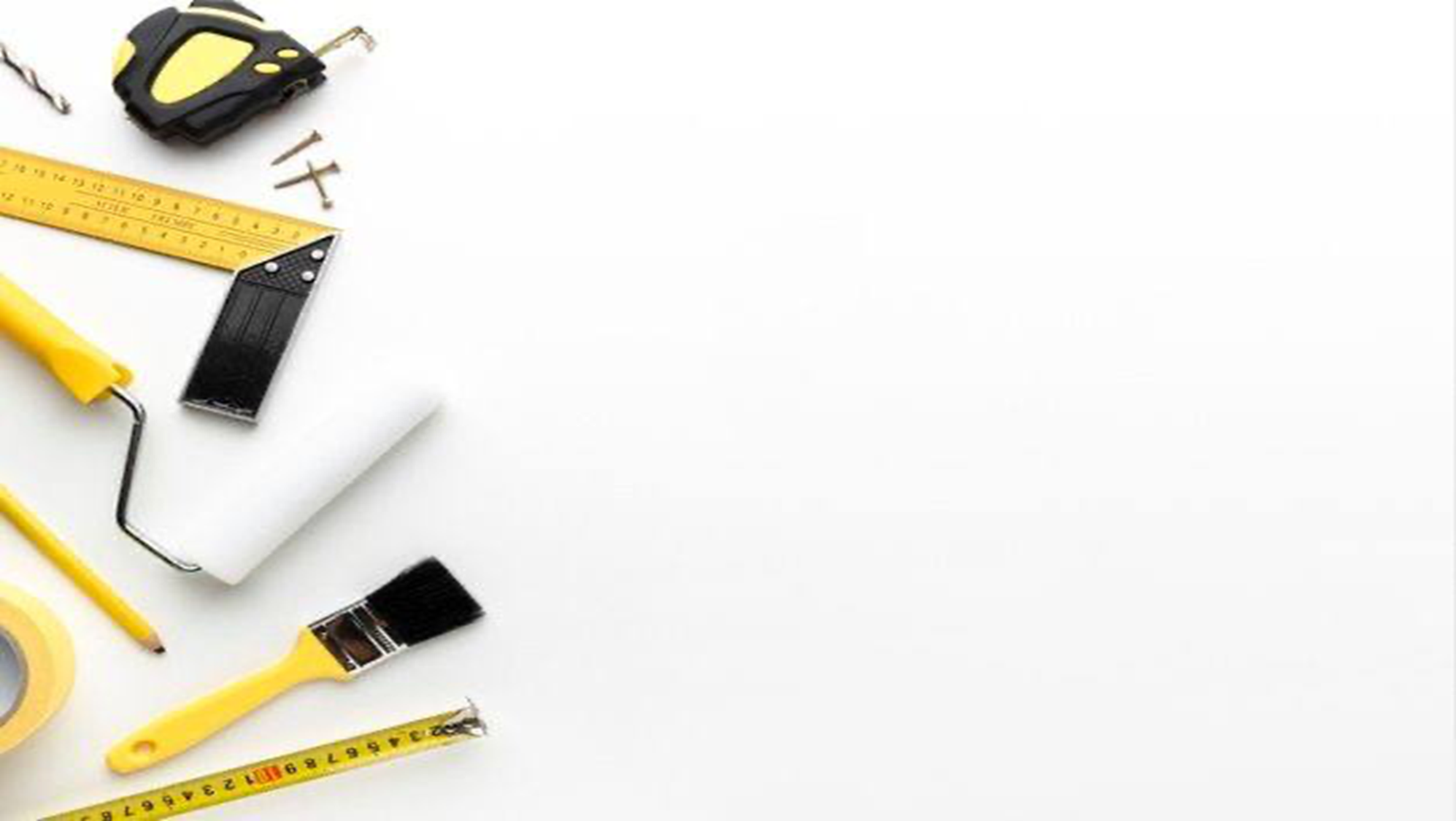 التصميم و المقايسة
فكرة التمرين 
حساب كمية الأخشاب والخامات المكملة 
مهارات القياس
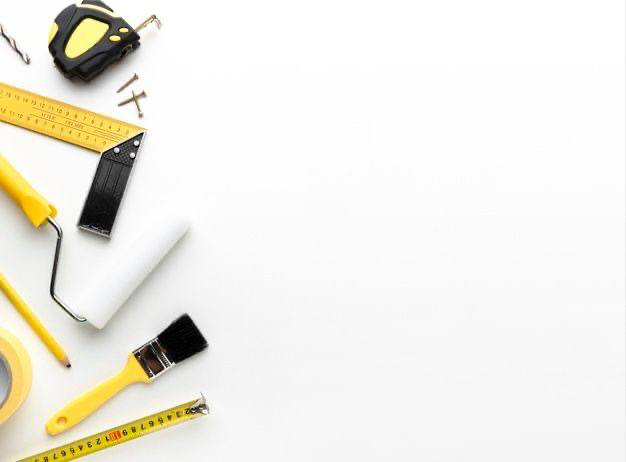 من أين نحصل على الأخشاب؟.............
الغابات و الأشجار
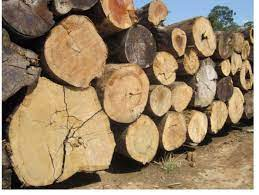 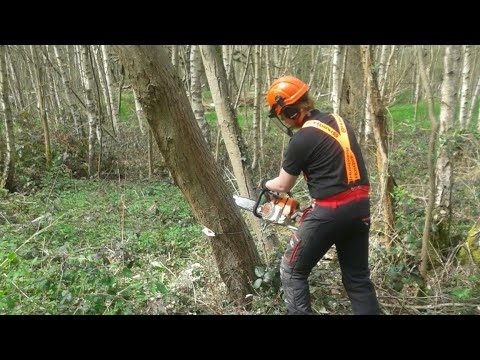 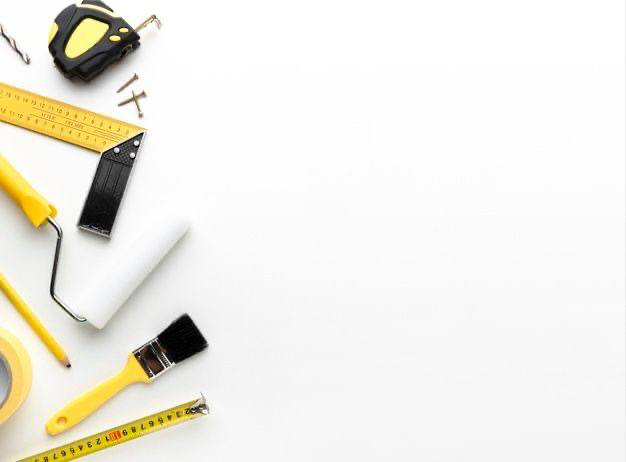 الغابات
مصادر الأخشاب؟..........
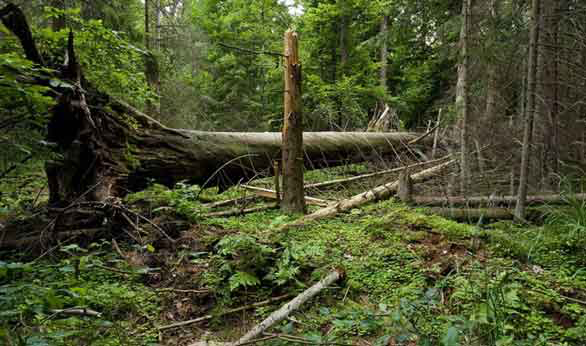 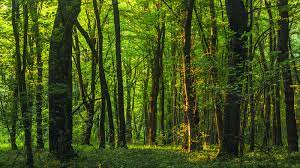 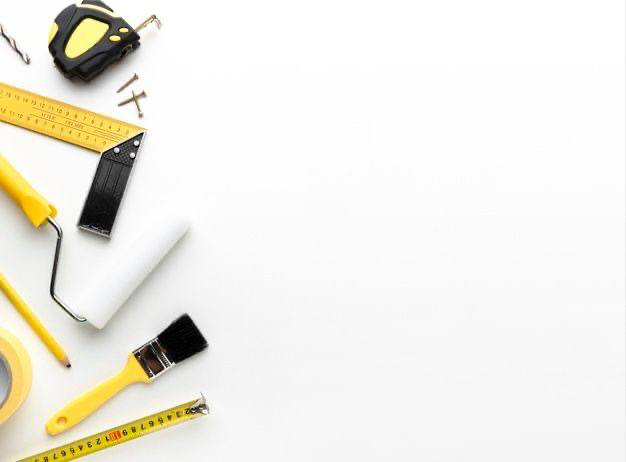 أنواع الأخشاب
صناعية
طبيعية
أخشاب.............
أخشاب............
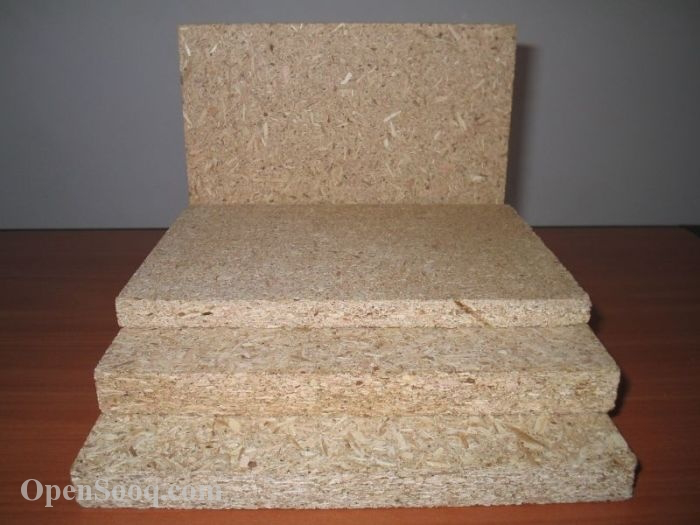 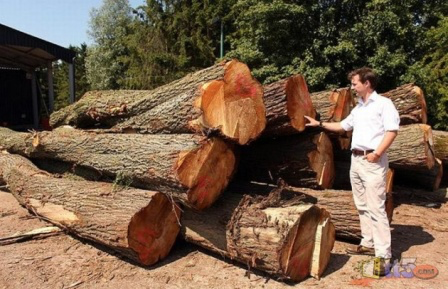 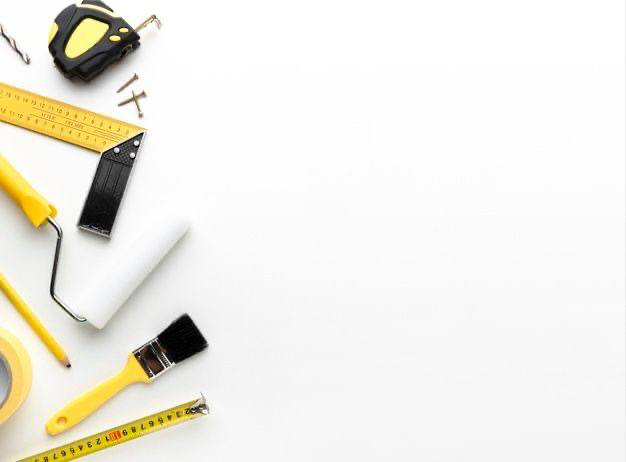 الأخشاب الطبيعية

1- خشب الزان :
من أشهر أنواع الاخشاب الصلبة وأكثرها استعمال في صناعة الأثاث ويتميز بصلابته وقوته على التحمل ولونه المائل للاحمرار.
2- خشب البلوط : 
يعتبر من الأخشاب الاكثر استخداما ويتميز بصلابته وغالي الثمن.
3- خشب الماهوجني :
 وهو من أثمن أنواع الخشب له اشكال وتعرجات كثيره ويتميز بلونه البني المائل للاحمرار.
4- خشب الصاج :
من افضل الاخشاب واثمنها ويمتاز بقوته وصلابته ولا يتأثر بالرطوبة.
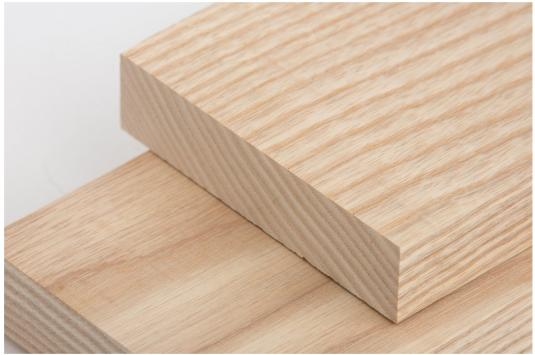 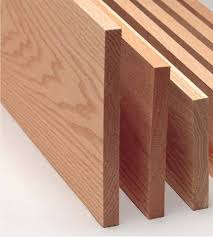 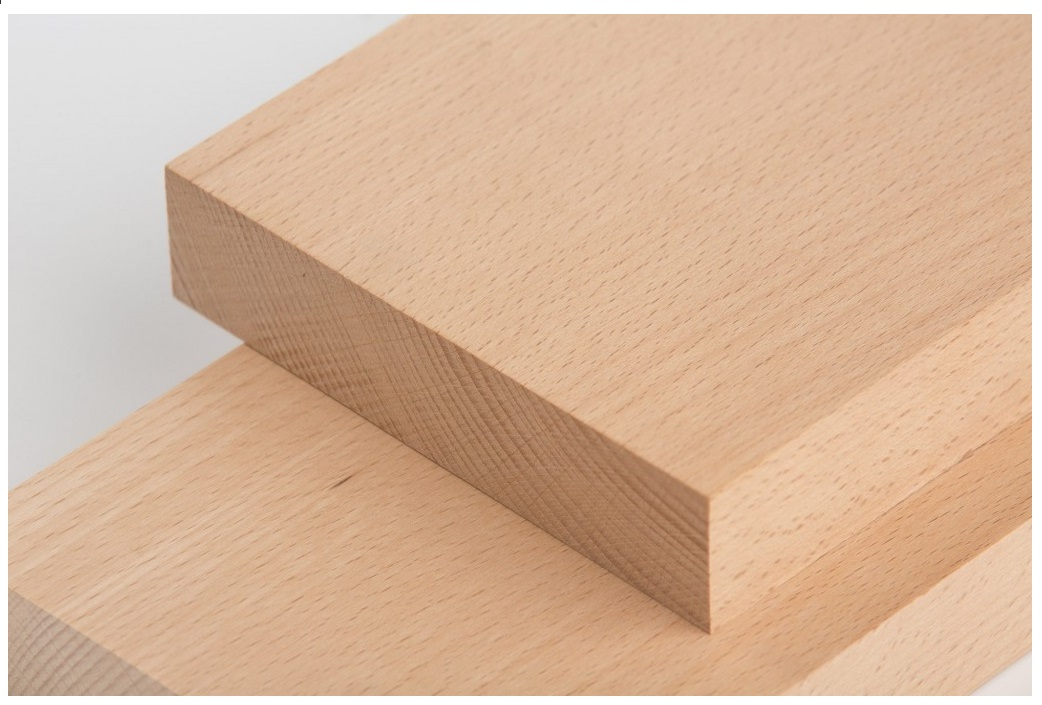 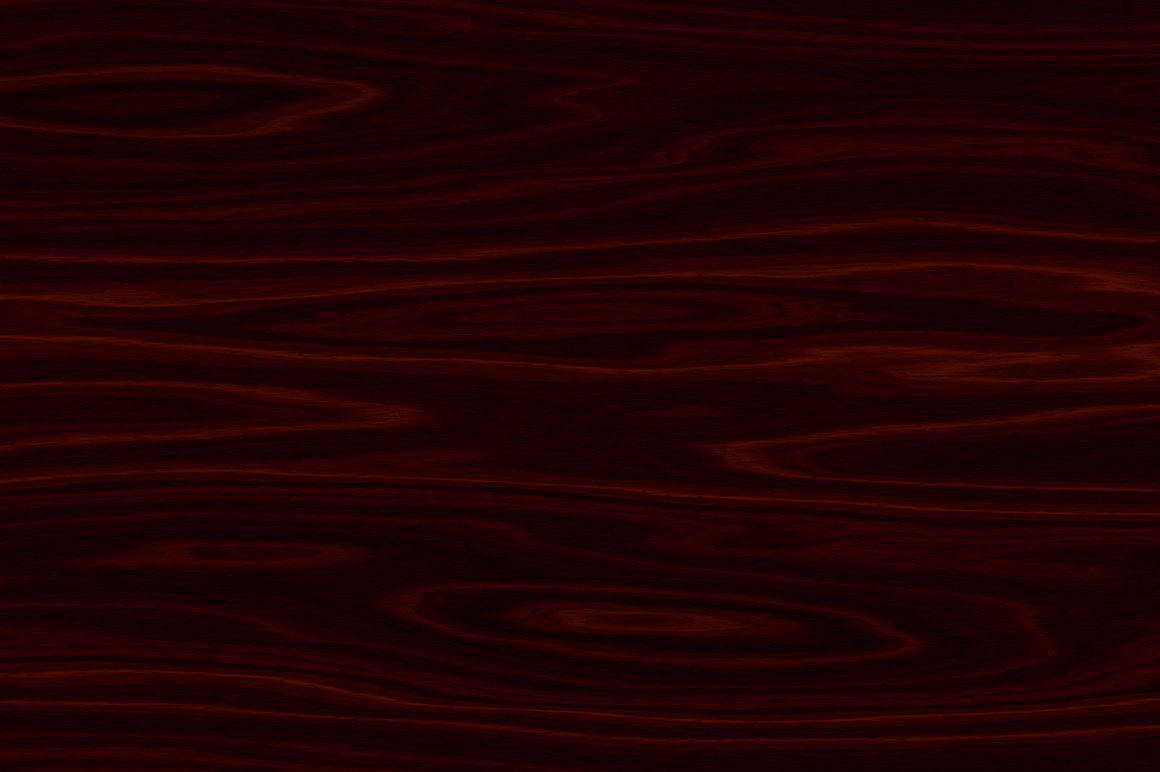 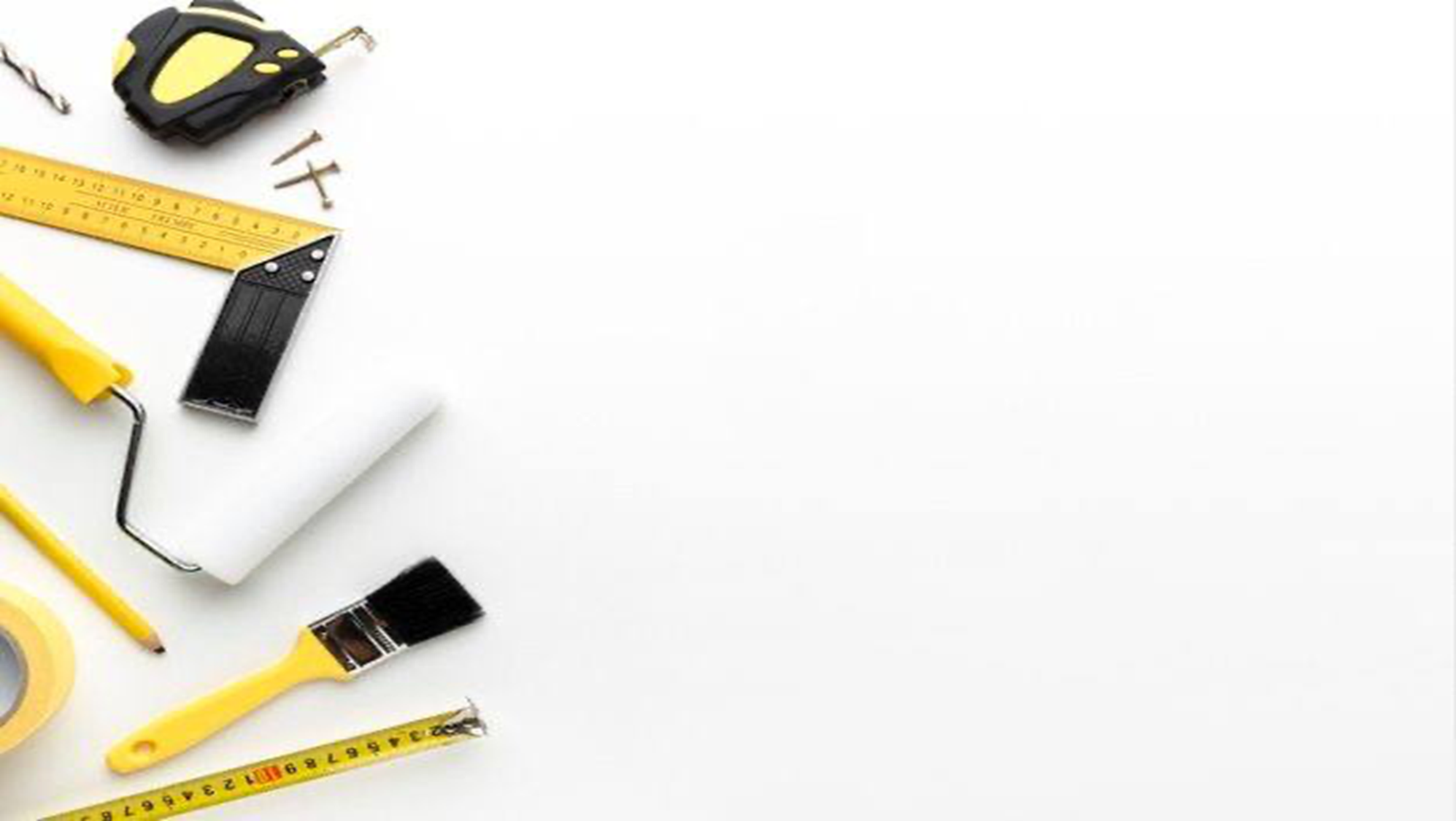 الأخشاب المصنعة


1- الخشب المعاكس:
يصنع من طبقات من الخشب ترص فوق بعضها البعض بطريقة متعاكسة الالياف وبعدد فردي ثم تضغط بالمكابس.

2- الخشب MDF:
يصنع من نشارة الخشب ويتم خلطه مع المادة اللاصقة ثم يكبس بمكابس لتشكيل الالواح وإمكانية لصقه بقشرة خشب طبيعي.

 3- خشب اللاتيه:
عباره عن سدائب من الخشب الطبيعي تصف بجانب بعضها ثم تكبس من على الوجهين بقشرة سميكة ويتميز بمقاومته للانحناء.
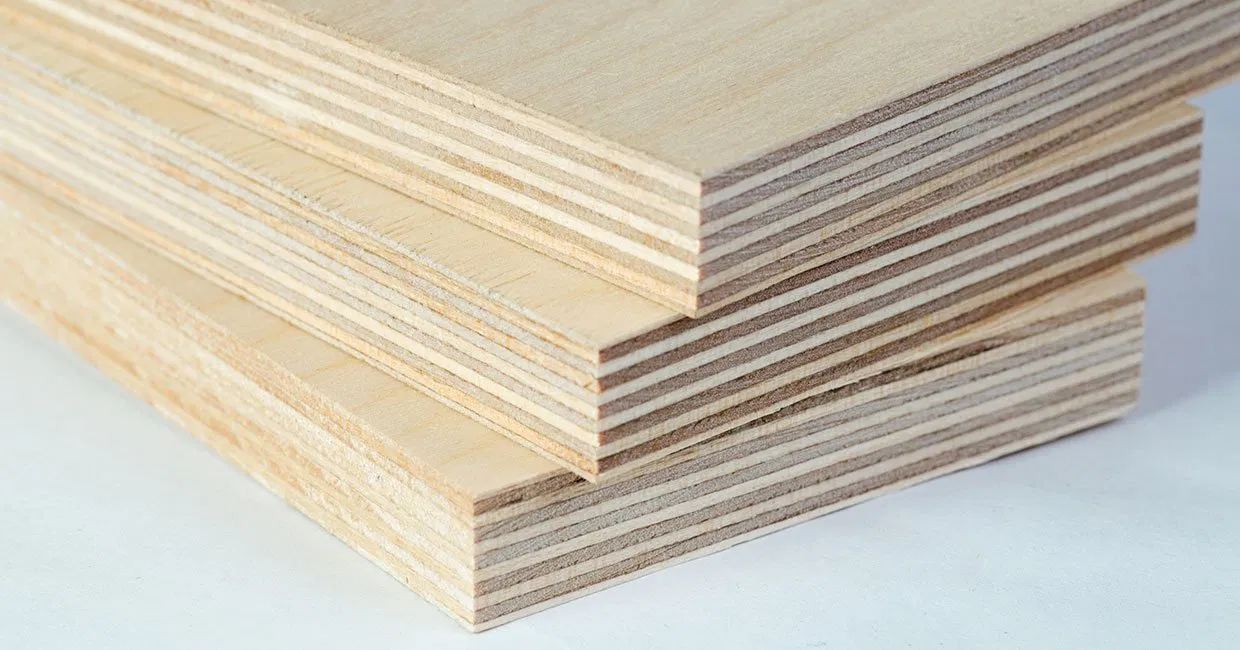 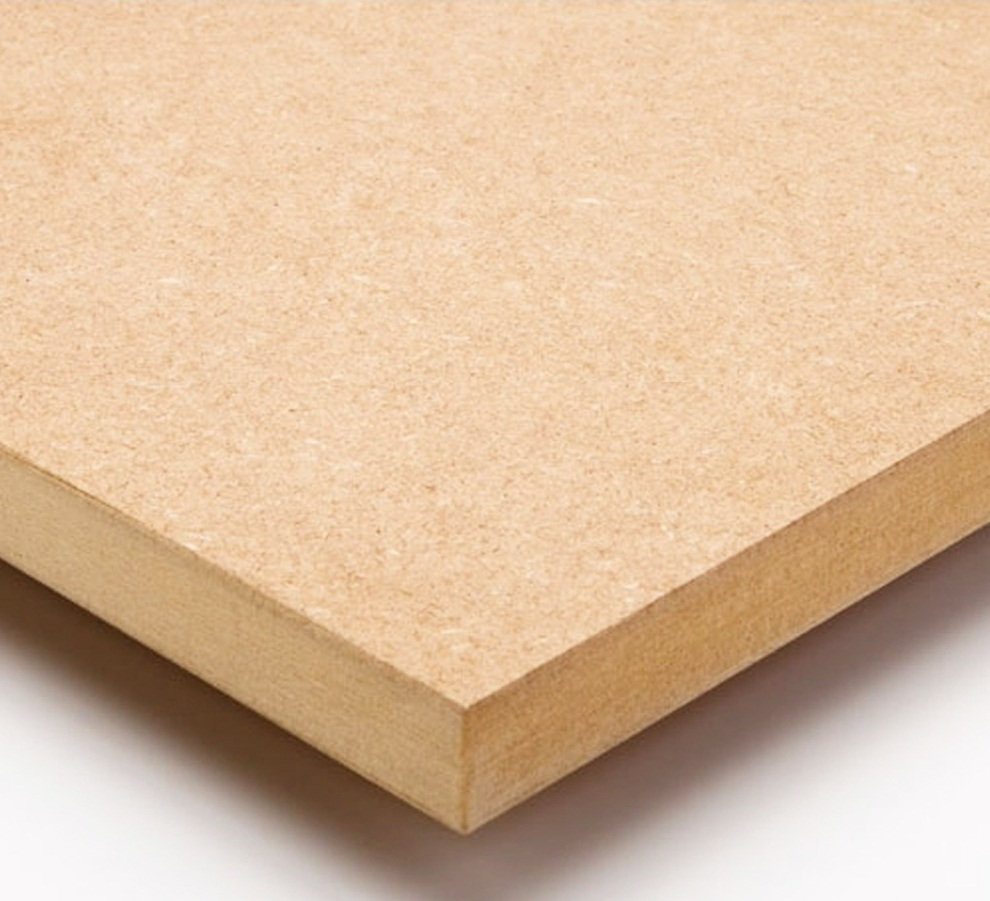 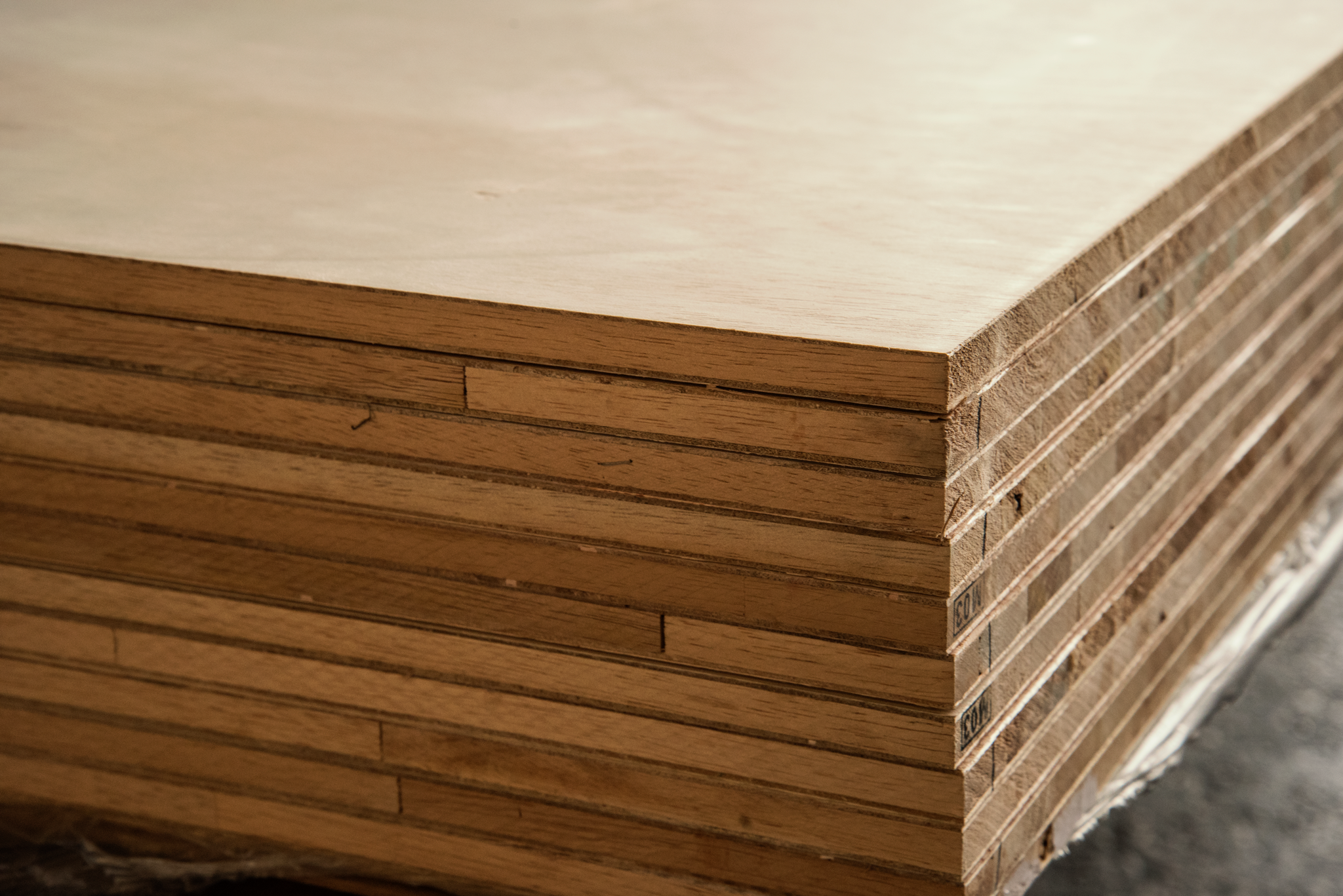 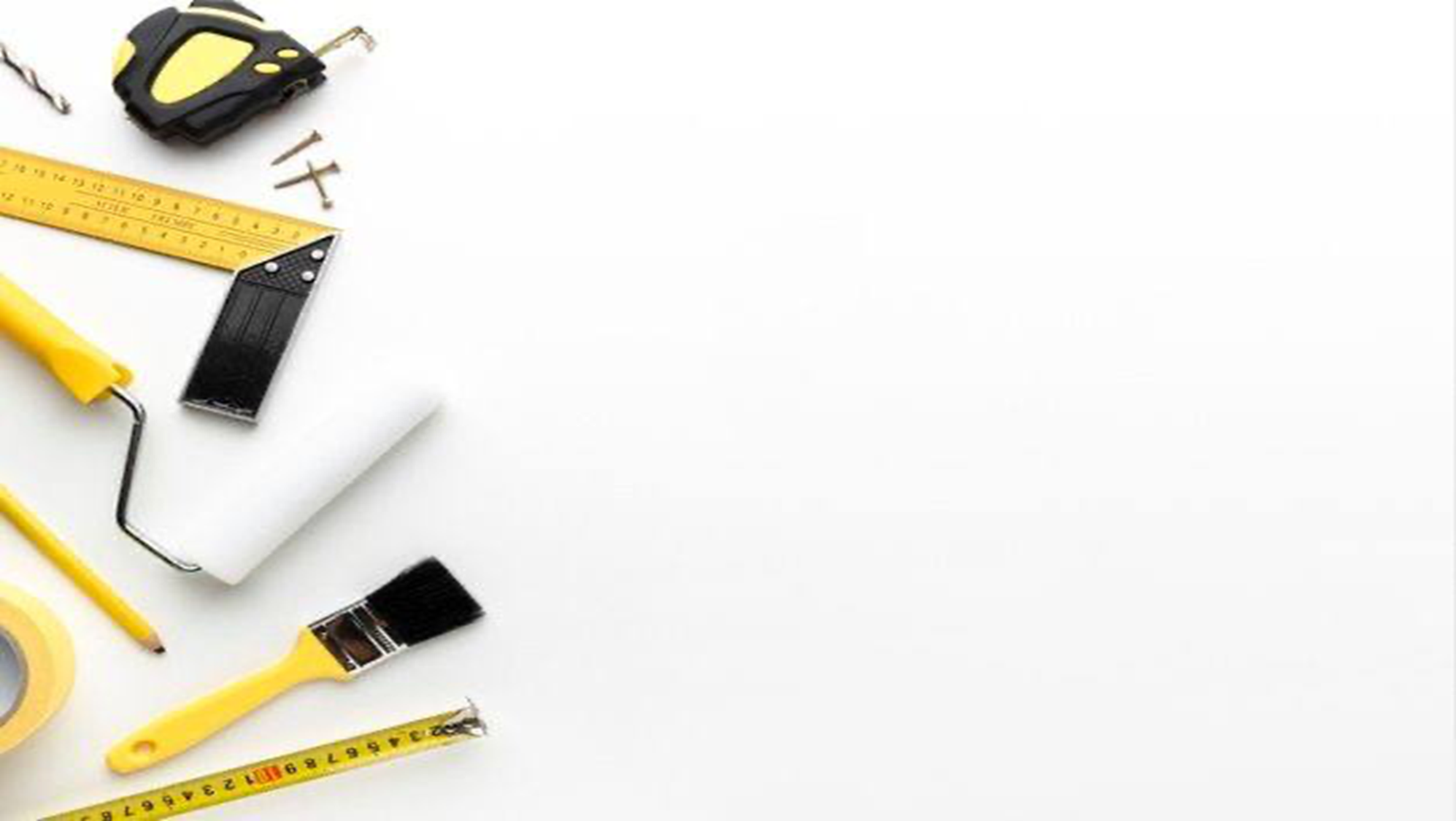 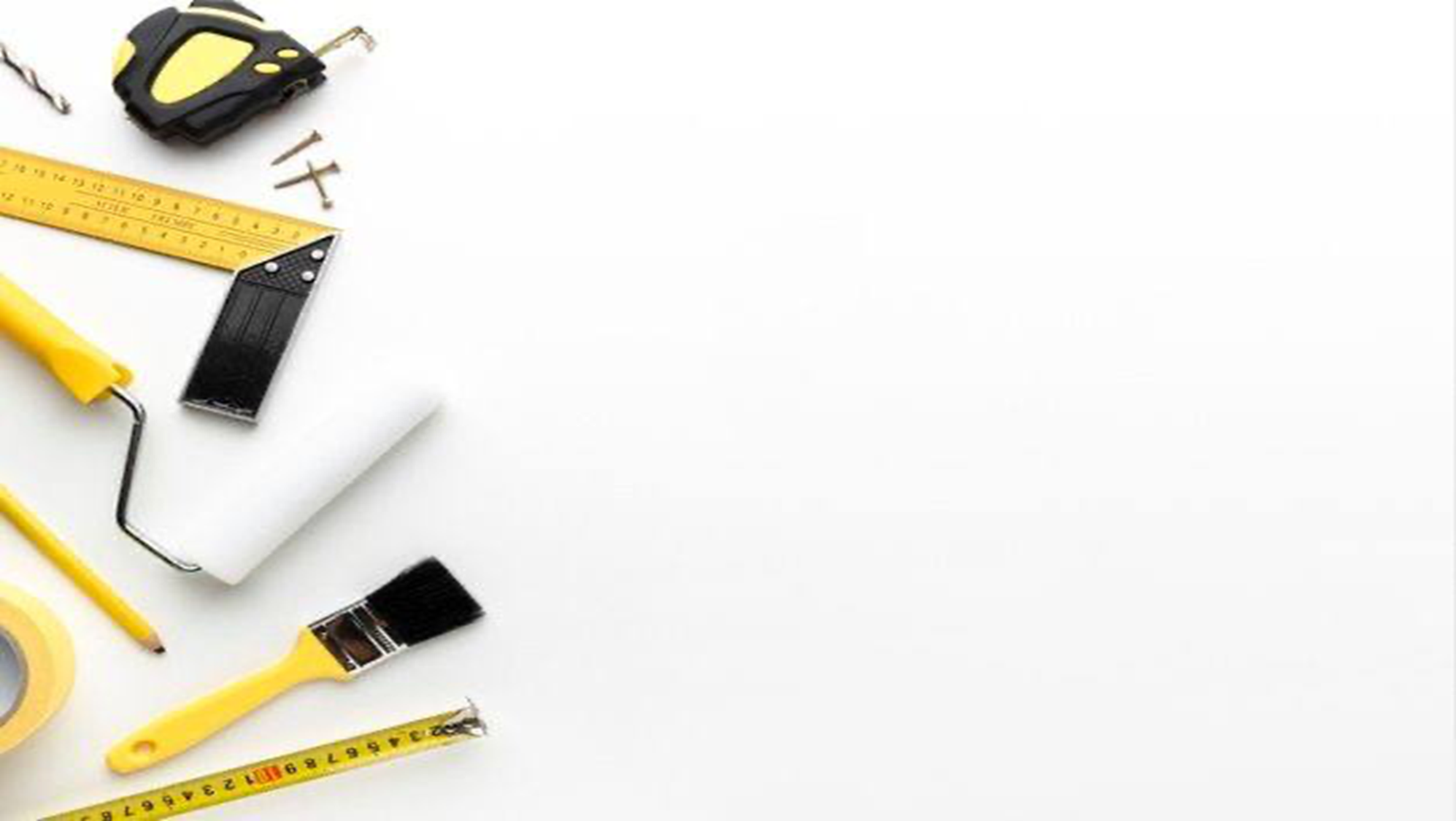 التعرف على أدوات القياس والعلام
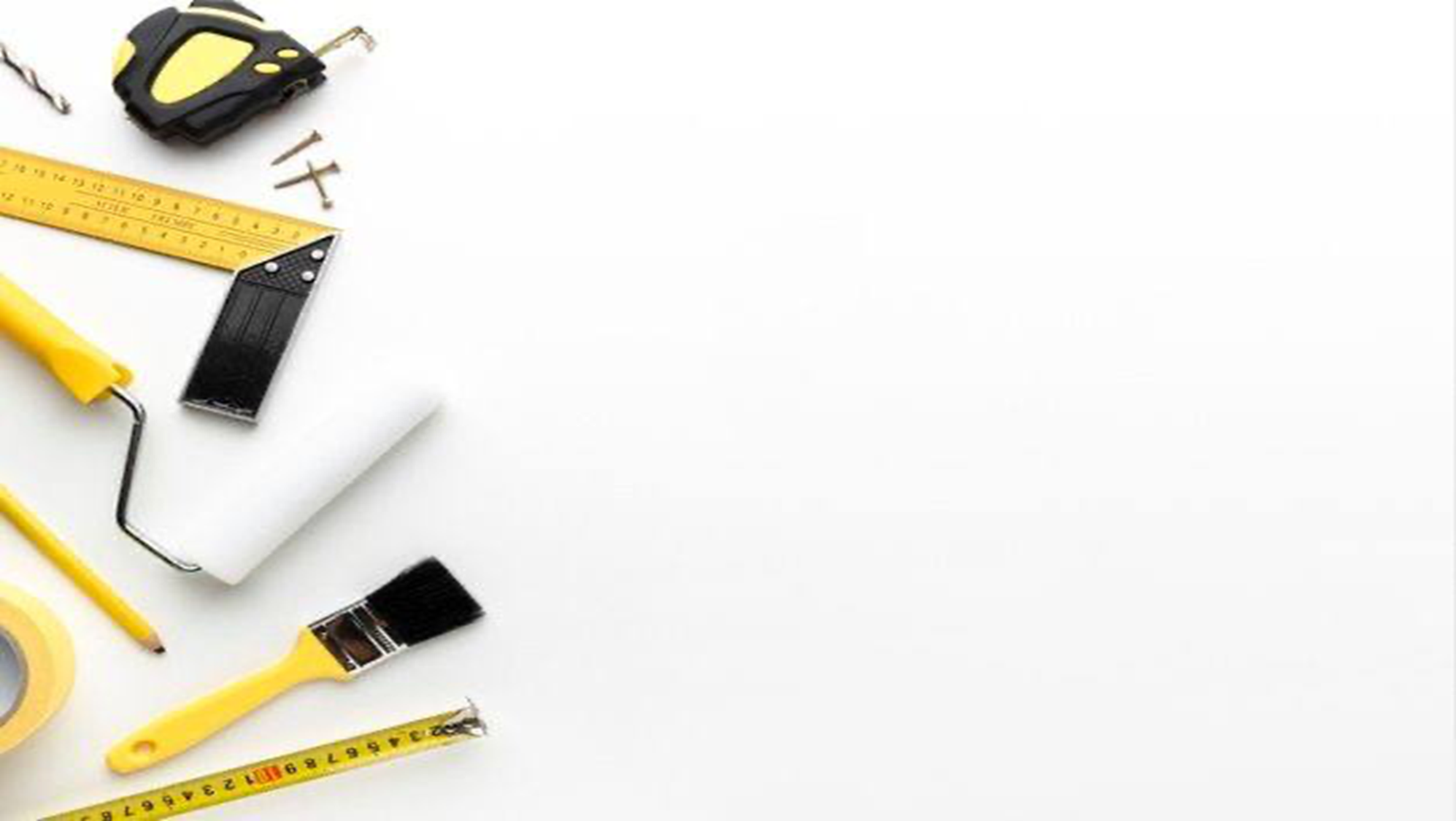 أدوات القياس والعلام
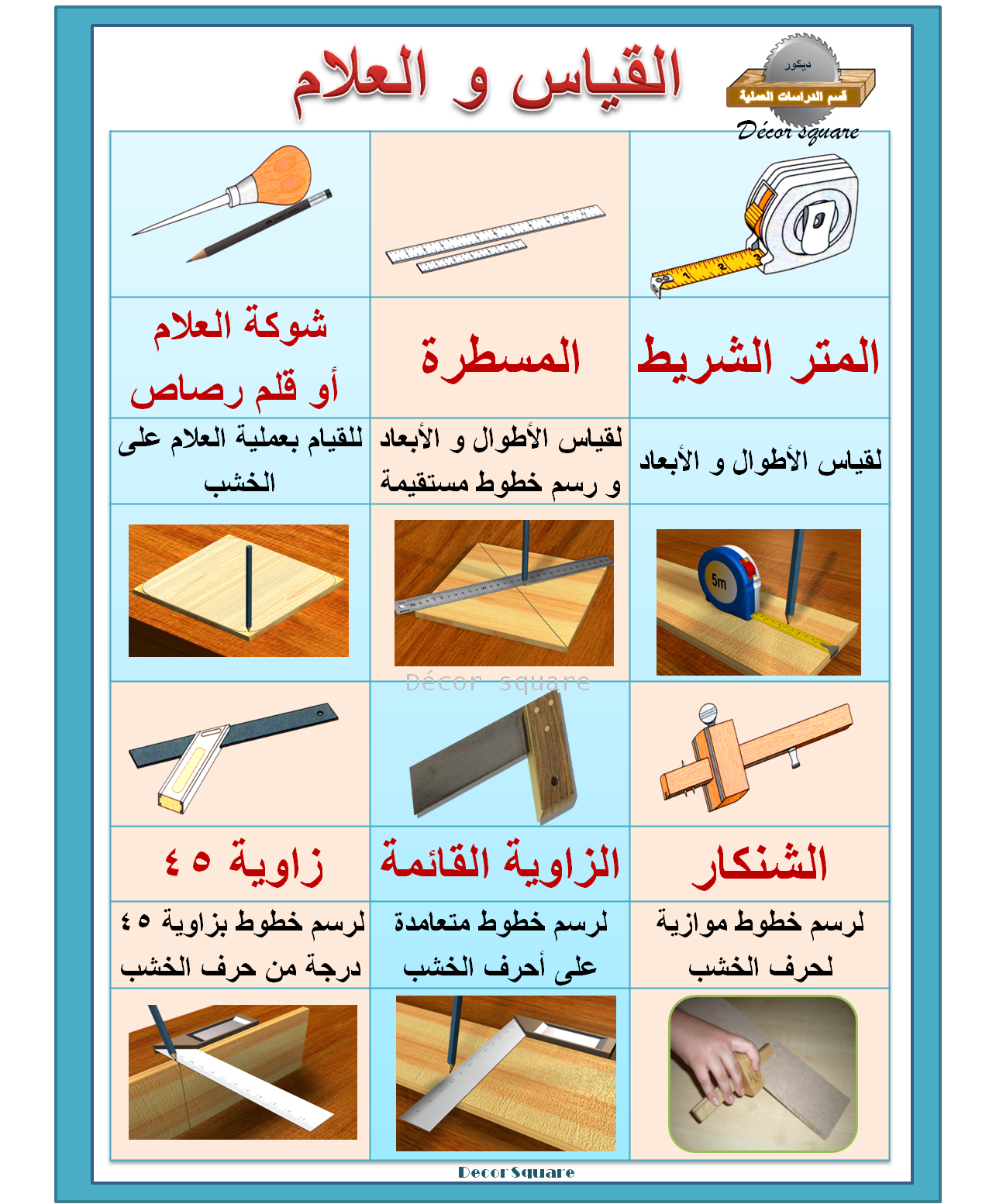 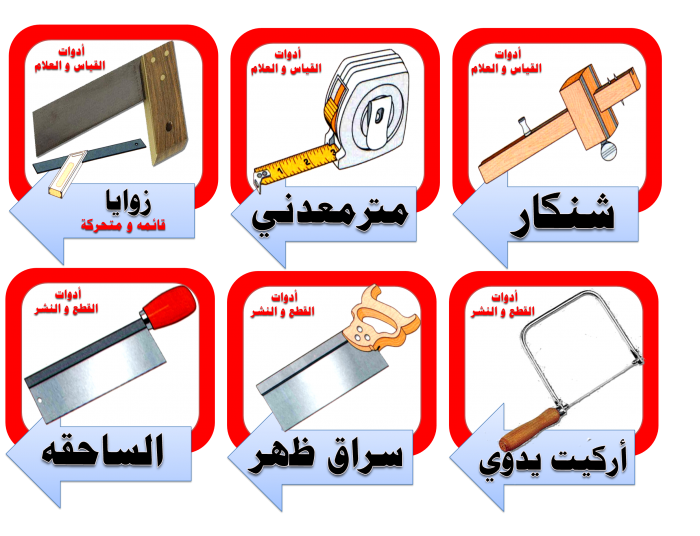 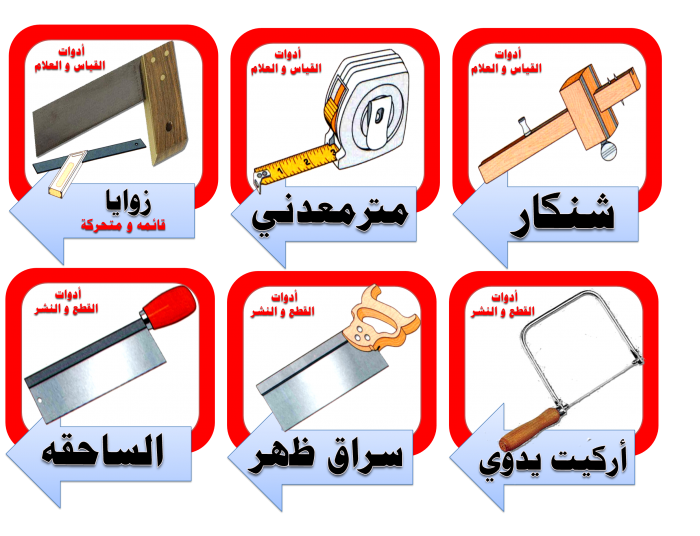 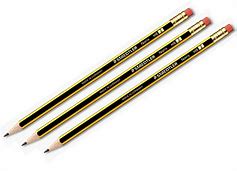 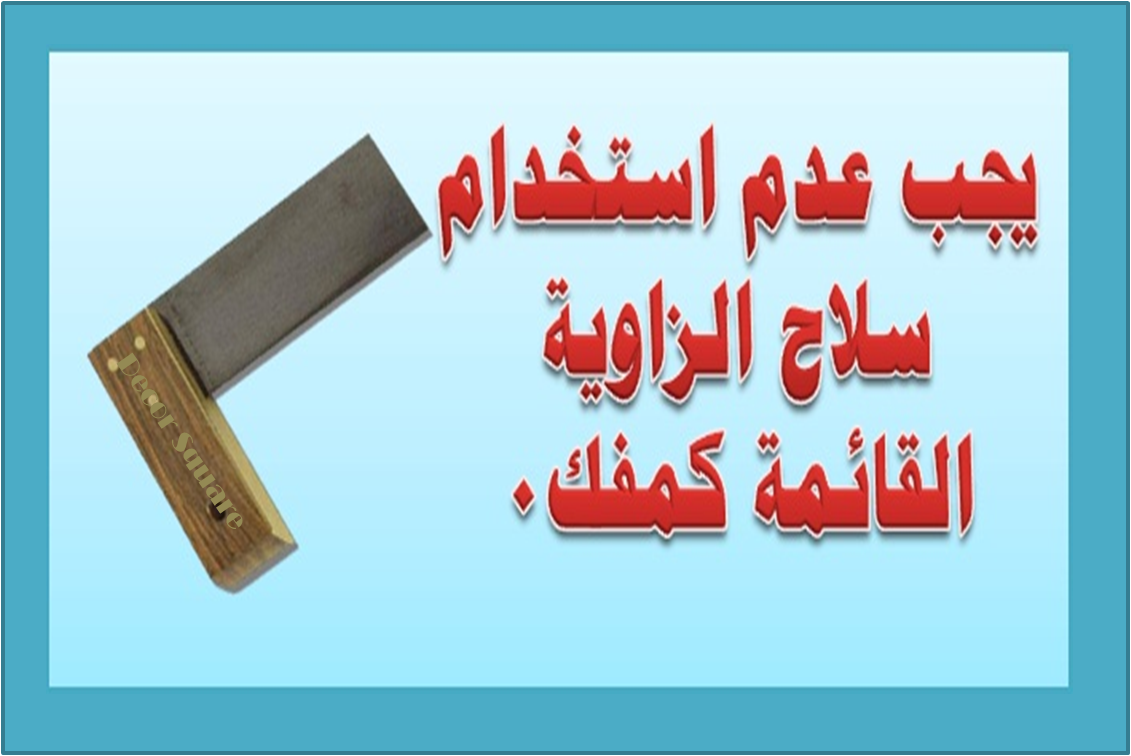 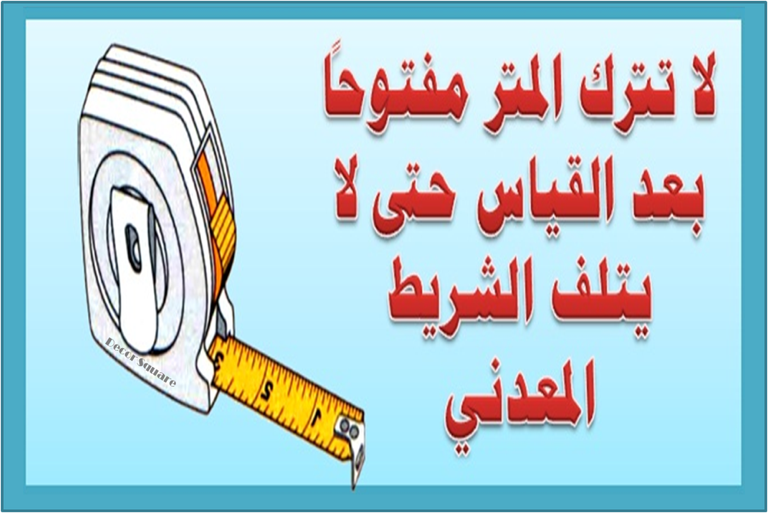 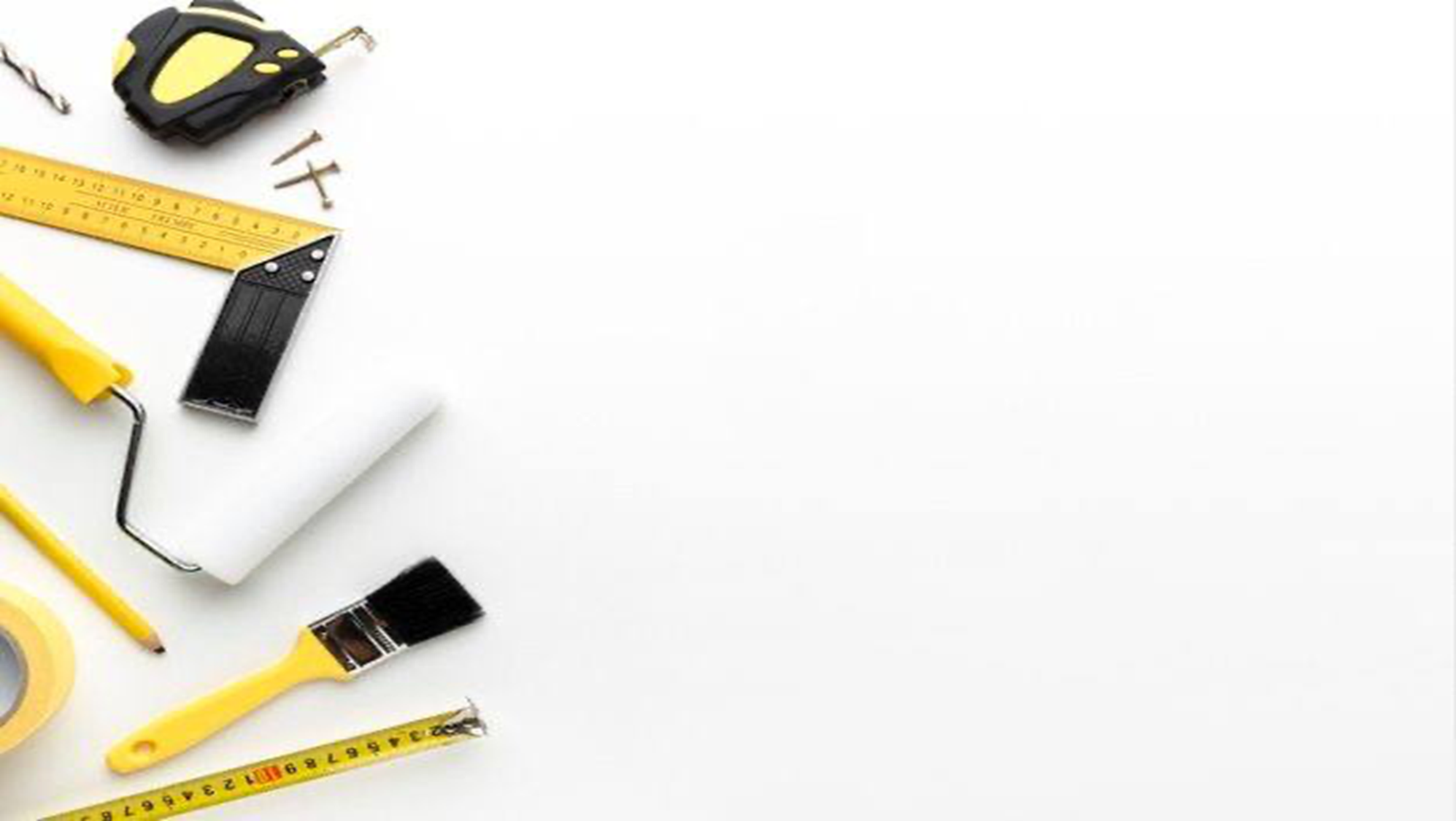 المتر الشريط
وحدات القياس
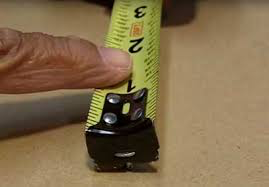 الملي متر 
السانتي متر
المتر
الأنش
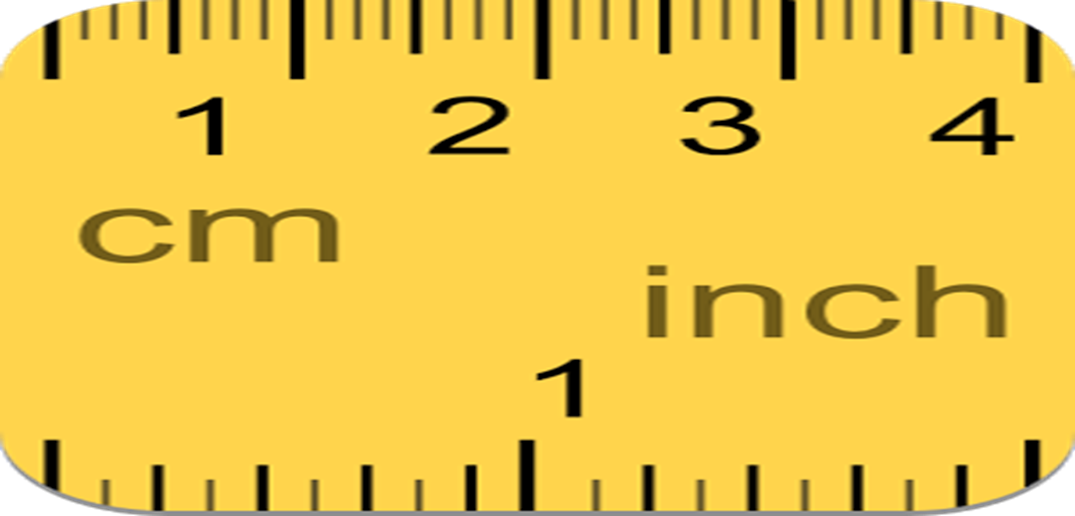 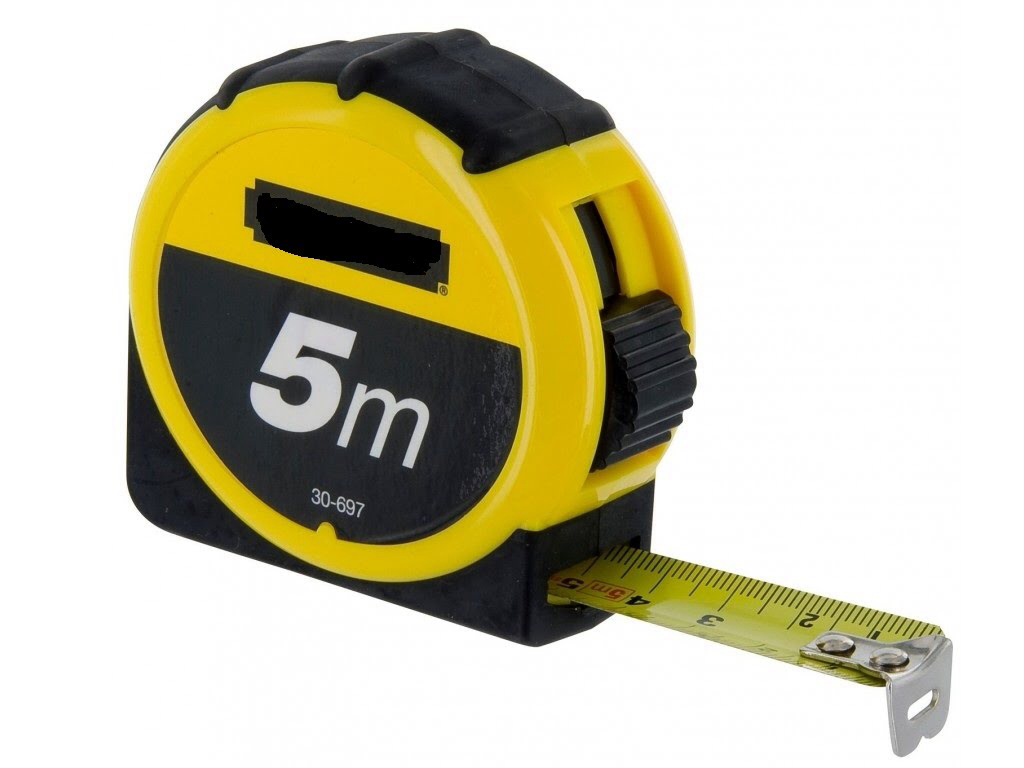 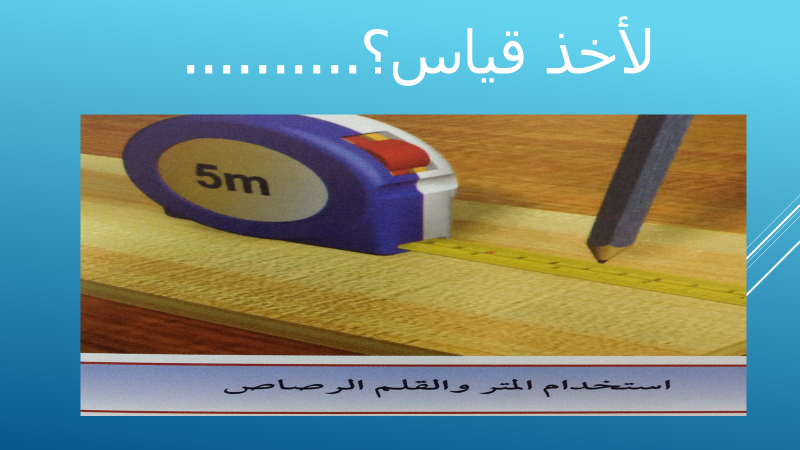 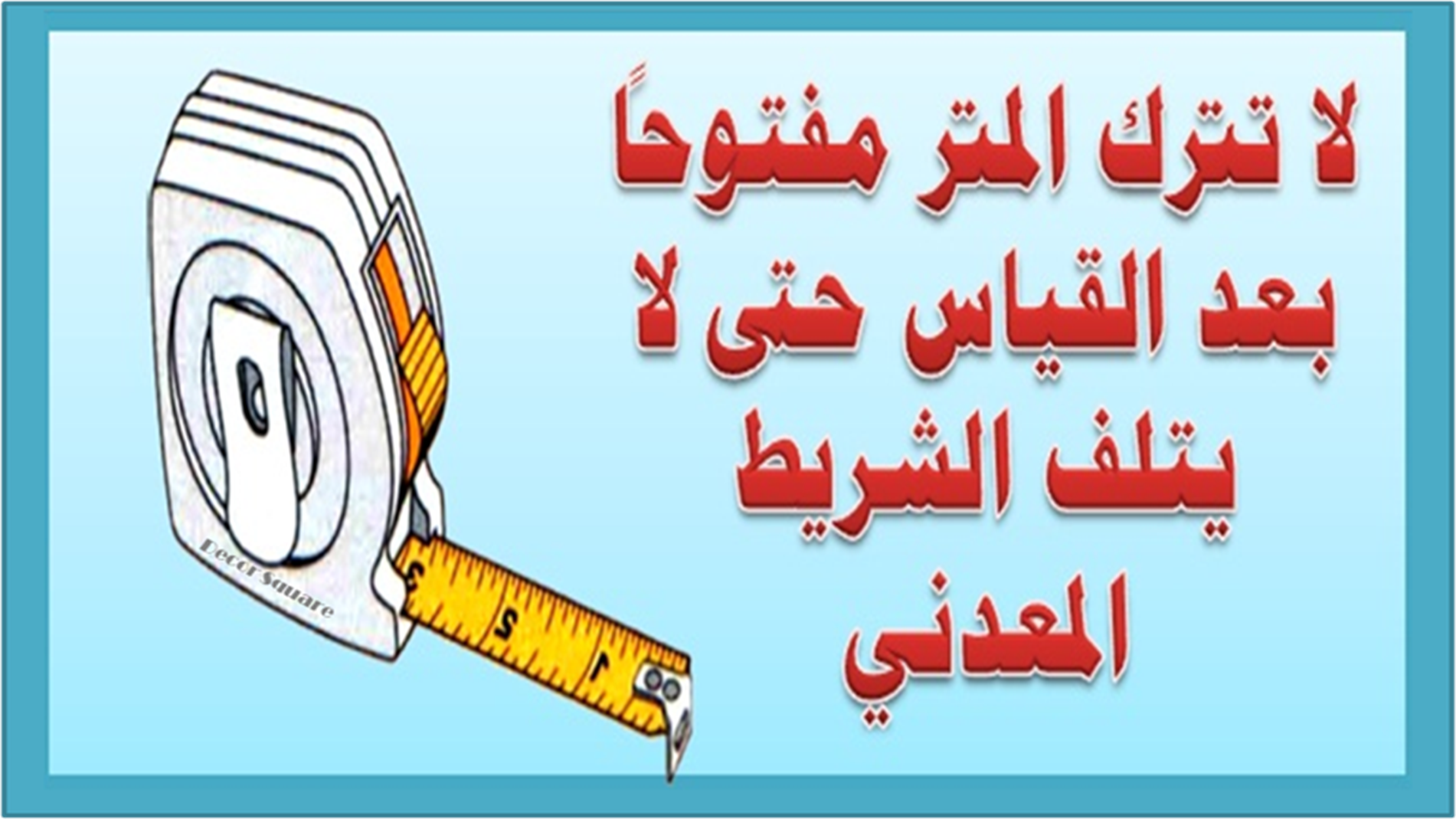 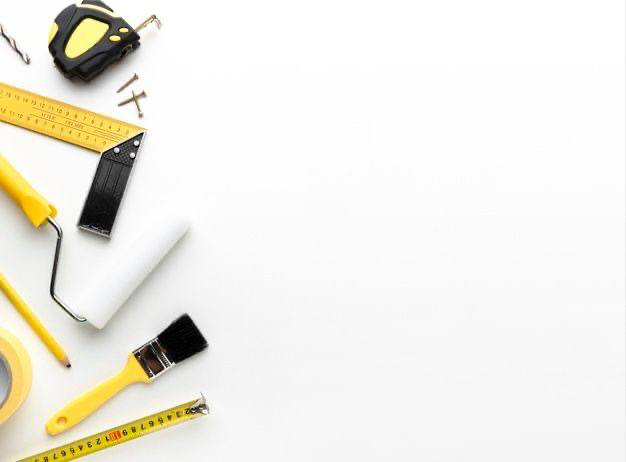 وحــدات الـقـيـاس
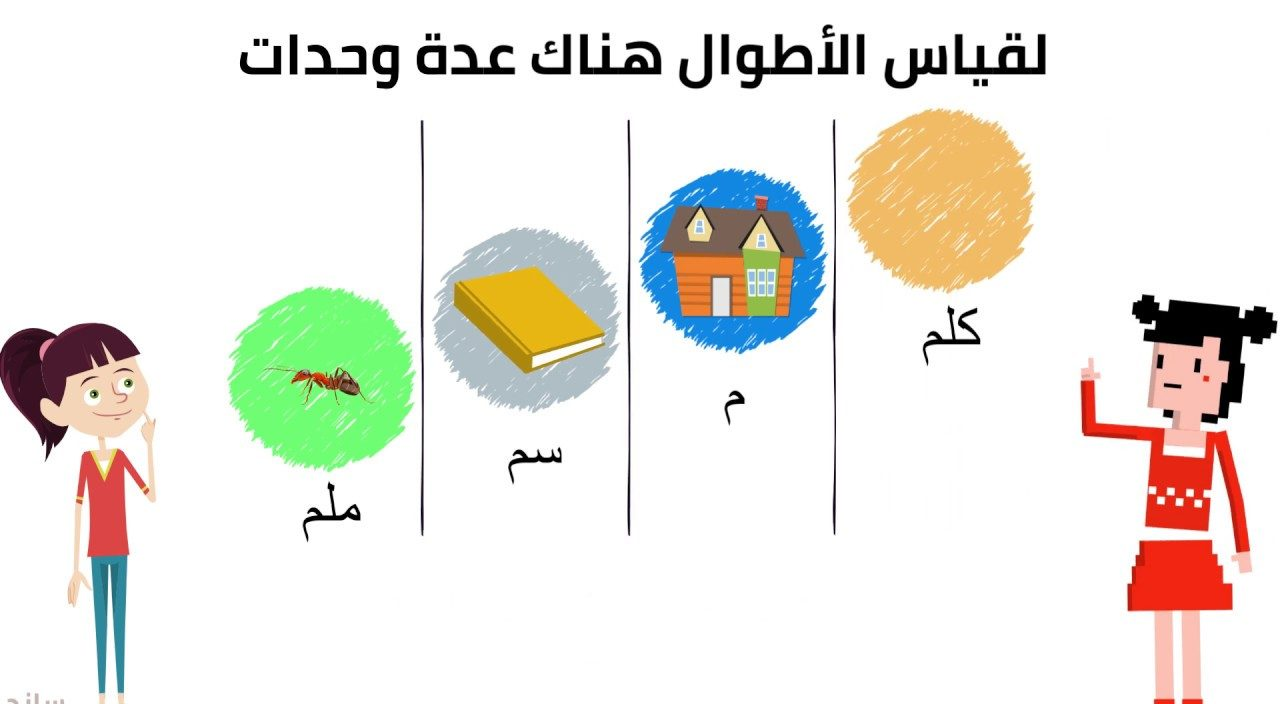 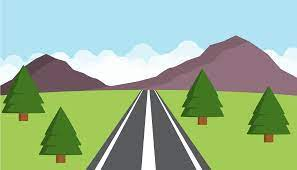 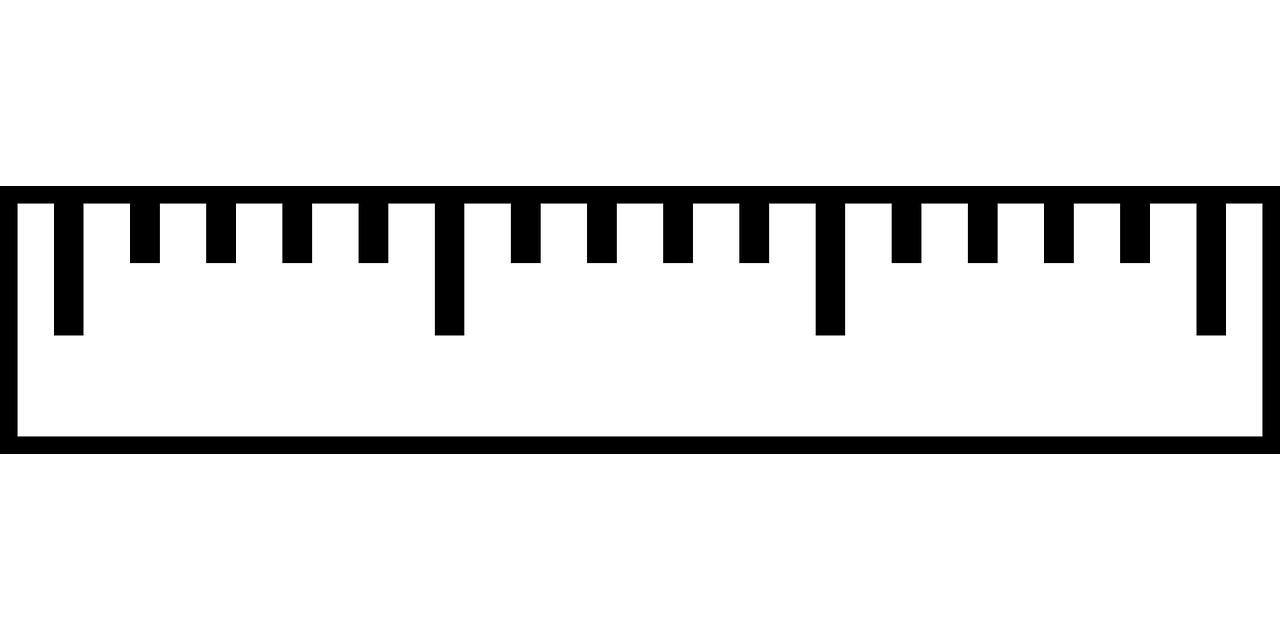 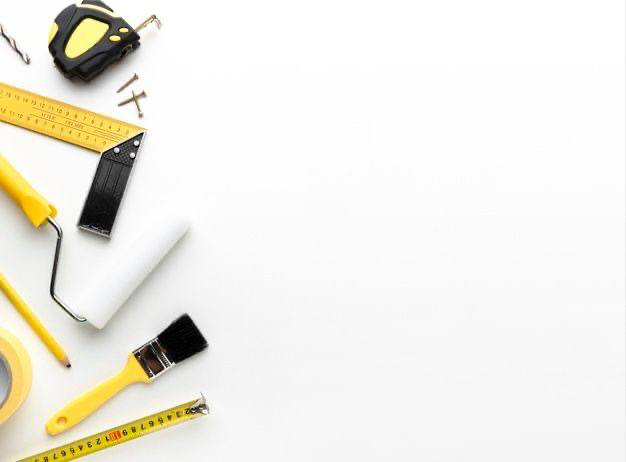 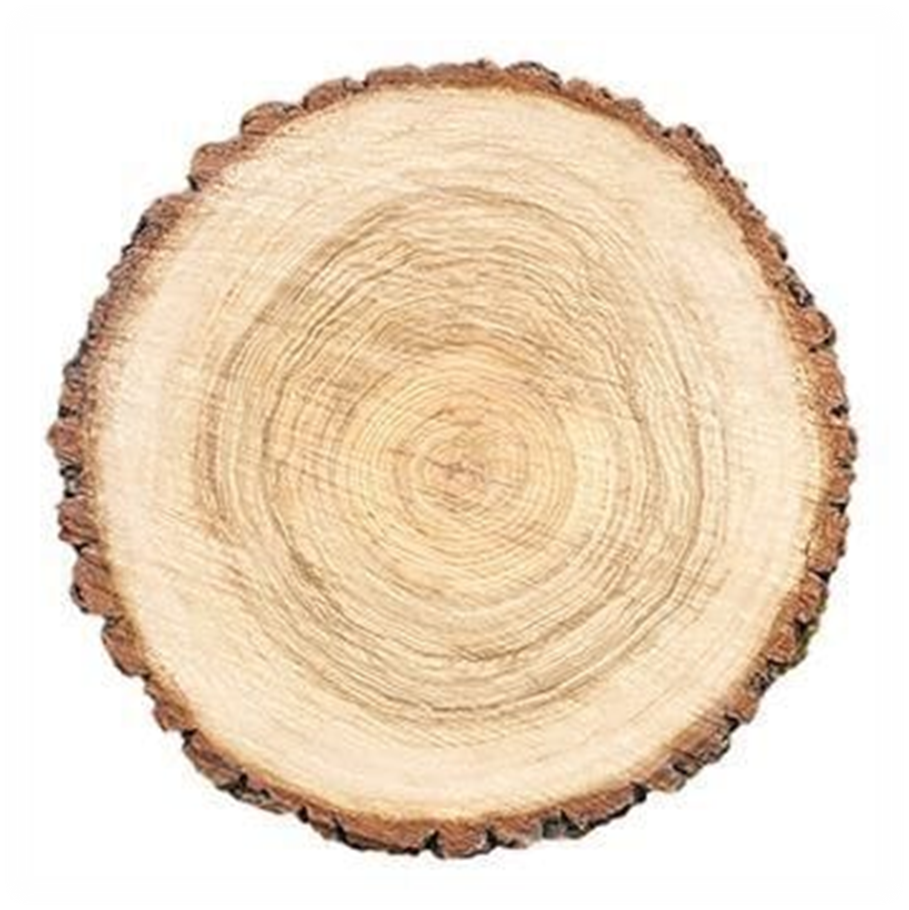 التعرف على التمرين العملي المراد تنفيذه
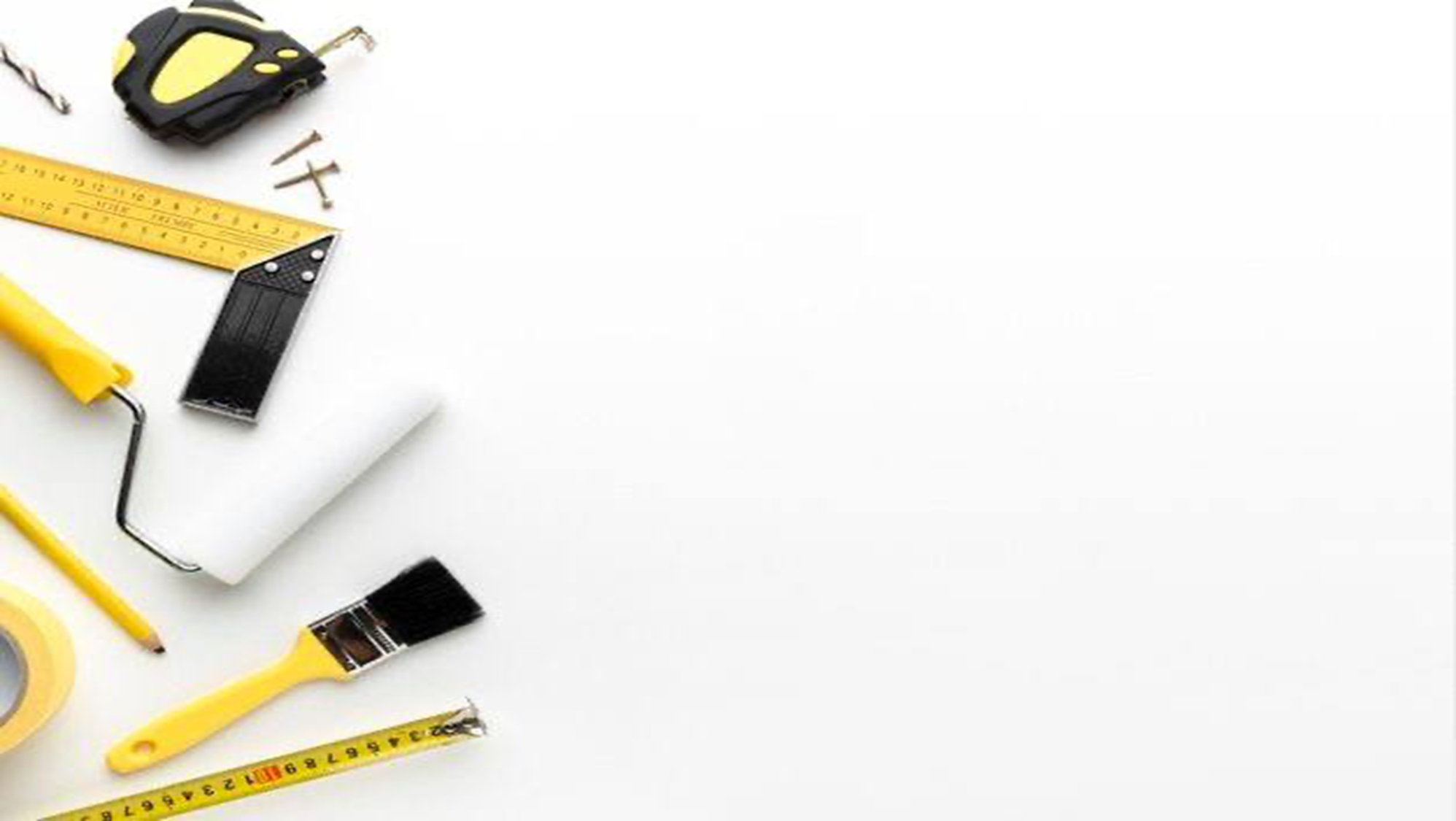 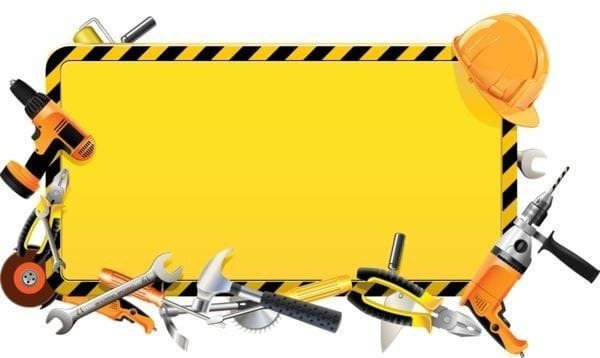 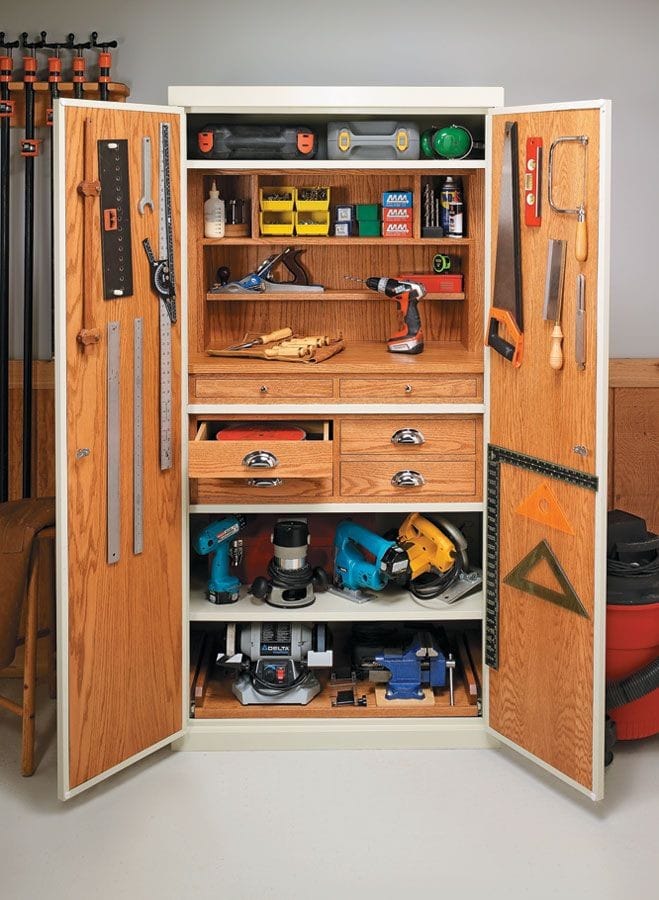 عند الانتهاء من العمل 
ترتب العدد في 
خزانة حفظ العدد
ليسهل الوصول إليها
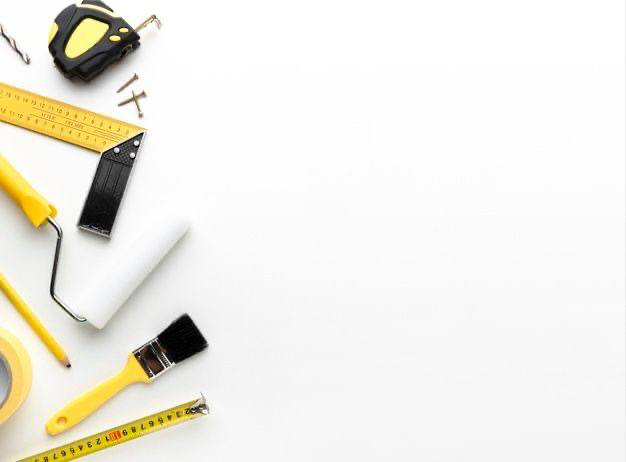 هيا نعمل
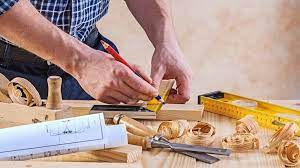 شكراً

لحسن إستماعكم